Восьмое  апреля.
Сочинение/по картине С. Григорьева  «Вратарь»/.
- изложить содержание картины с элементами описания;- учить школьников правильно употреблять в своей речи глаголы, деепричастия,  описывать портрет героя; - совершенствовать орфографические и пунктуационные навыки.
Цели и задачи урока
- Сергей Алексеевич Григорьев – народный художник Украины, родился в Луганске (Донбасс) в многодетной семье железнодорожника.
 Широкую известность приобрёл как автор произведений на тему семьи и школы. Лучшие полотна художника посвященным детям. Среди них известны картины: «Обсуждение двойки», «Девочка с яблоком», «Внучка поэта», «Приём в комсомол», «Девочка в шубе» Заслуженную славу принесла художнику картина «Вратарь» (1949 г.)
За эту работу автору была присуждена Государственная премия.
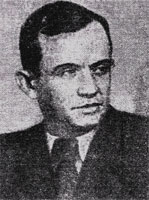 Сведения о художнике
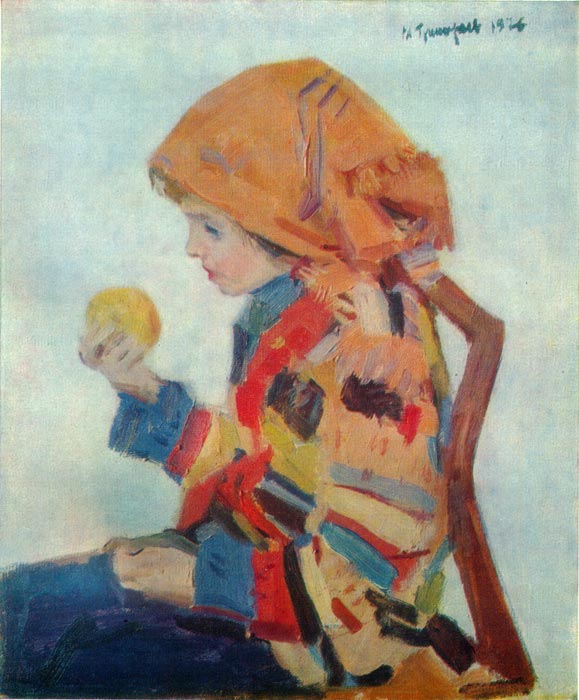 С. А. Григорьев «Девочка с яблоком»
Картины о детях
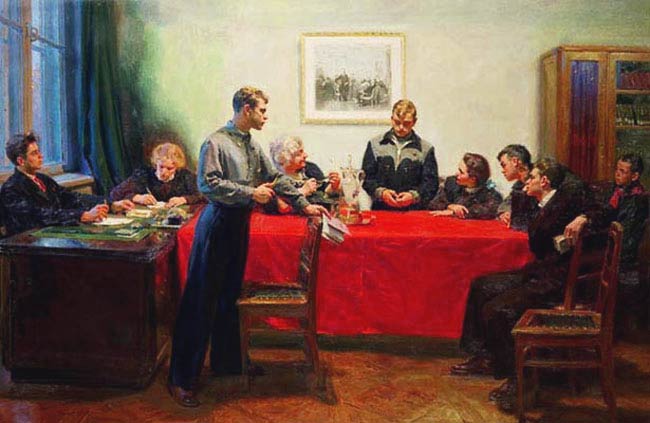 «Обсуждение двойки»
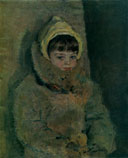 «Девочка в шубе»
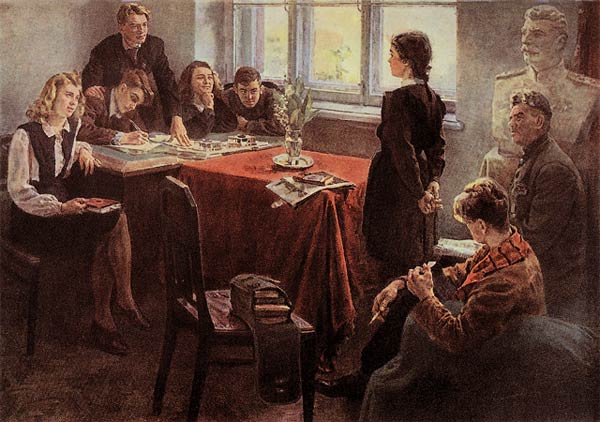 «Приём в комсомол»
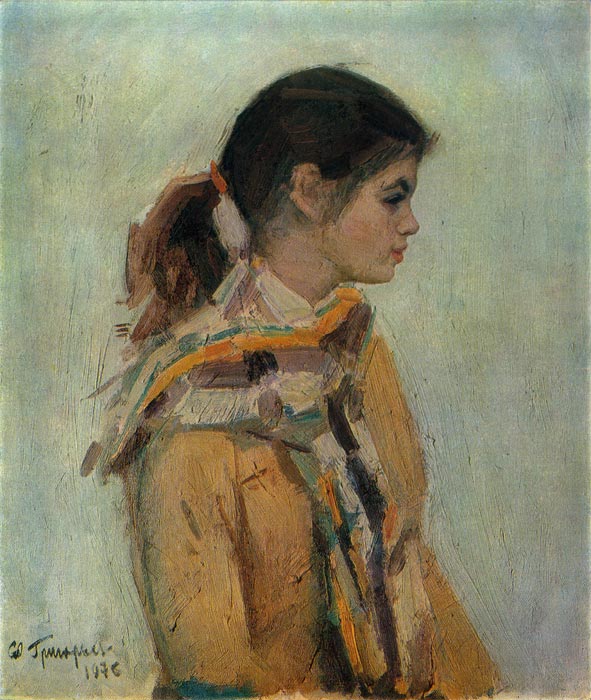 «Внучка поэта»
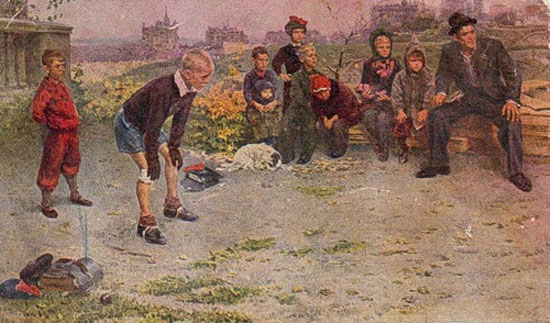 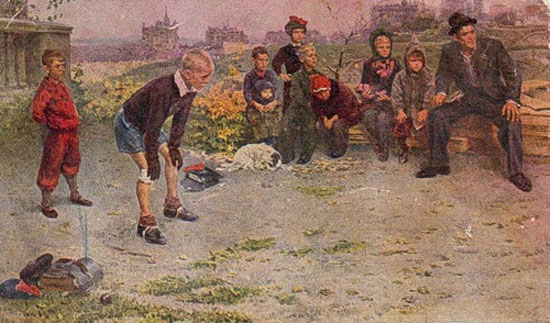 1.Как выглядит вратарь?
2.Какова его поза?
3.Во что он одет?
4.Подберите глаголы, причастия и деепричастия для характеристики вратаря.
«Полусогнувшись, стоит в воротах вратарь, упершись руками в колени. Поза его очень устойчива и в то же время отражает напряжение всего тела, готового к прыжку, к броску…»
«Взволнованно, вытянув шейку, смотрит на игру мальчишка  в зеленом костюмчике».
  «Очень оживленно реагирует на игру малыш в сером капюшоне».
    «Более чинно наблюдают за событиями на поле девочка с куклой и стоящая позади нее школьница с красным бантом».
   «Пригнувшись, чтобы ей была лучше видна игра, упершись руками в колени, смотрит девчушка в красном капюшончике»;
 о взрослом:
  «Полон азарта мужчина, истый любитель футбола, который совершенно искренне, явно забыв о том, что перед ним детская команда, увлечен игрой. Он сидит рядом с ребячьей «мелюзгой» так, как сидят только на стадионе – готовый вот-вот вскочить. Шляпа его сдвинута на затылок, ворот вышитой украинской рубахи распахнут, пиджак расстегнут.
  Увлеченный игрой, он присел на минутку и забыл обо всем на свете, целиком отдавшись переживанию игры…»
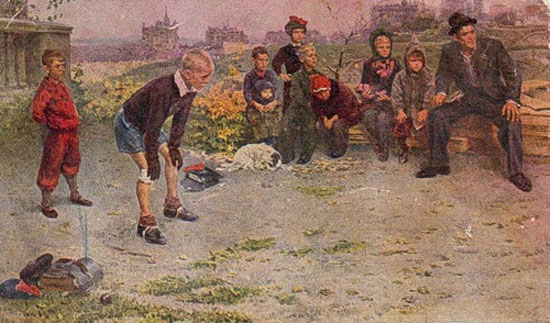 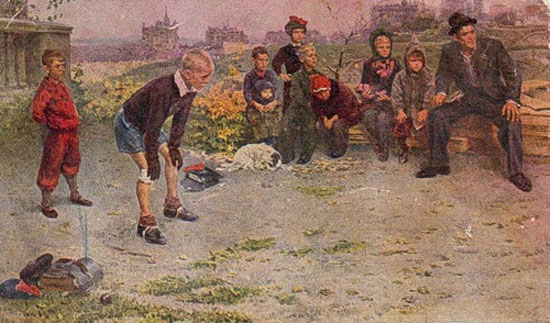 Осень – солнечная, теплая, золотая;
день – ясный, светлый, теплый;
листья – лежат желтым ковром… шуршат под ногами…
опавшие золотые листья устилают землю…
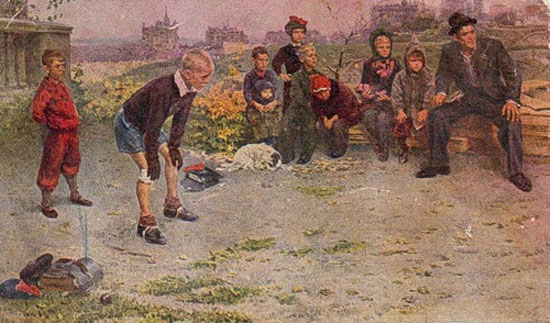 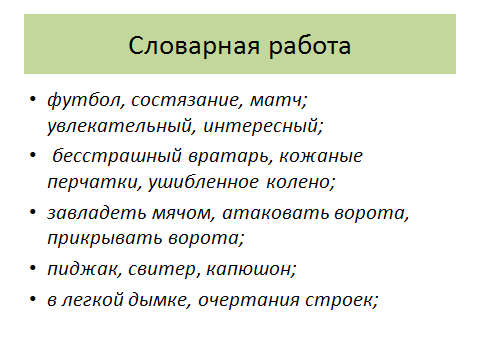 пиджак                                                                     позади нее
бутсы                                                                        капюшончик
реагирует                                                                 девчушка
слегка                                                                        увлечен
Словарная работа
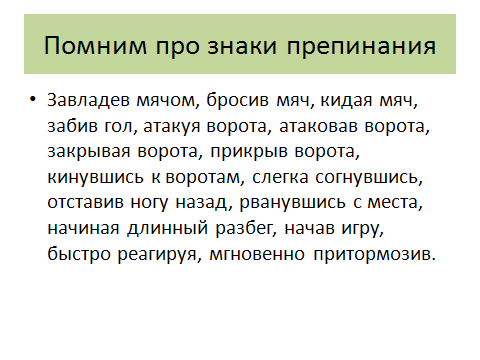 Сочинение/по картине С. Григорьева  «Вратарь»/.
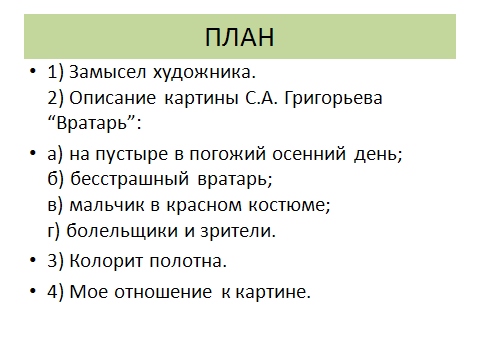 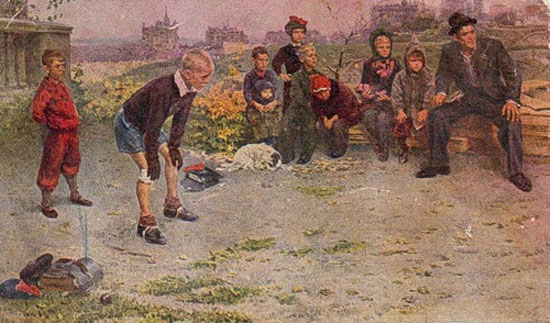 Передо мной картина С. Григорьева «Вратарь». В творчестве художника важную роль играет тема молодости, физического и духовного здоровья человека. Главная задача  автора  - показать, что футбол –
 азартная и   увлекательная игра.
    Эта картина очень динамична. Сюжет ее следующий.
 На полотне царит осень, о чем свидетельствуют
 темное пасмурное небо, желтеющая и опадающая листва. 
     Ребята, видимо, возвращались из школы и зашли на пустырь поиграть в футбол. Пустырь находится сравнительно недалеко от города, на горизонте виднеются 
какие-то строения, даже просматриваются купола церкви.
 Ребята соорудили ворота из 
портфелей и школьных сумок, просто бросив их на землю, 

зрители  уселись  на штабель из досок, и завязалась  интересная игра. О том, что она азартна, свидетельствует
 неприкрытый интерес болельщиков.
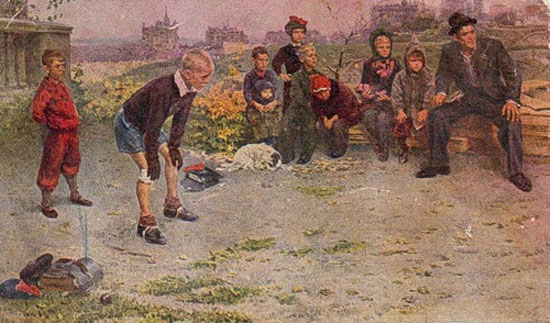 Центральным персонажем картины является 
мальчик-вратарь.

 Он  стоит, согнувшись, напряжённо и сосредоточенно следит за игрой. По его позе можно предположить, что мяч 
пока далеко от ворот. 

Но в любой момент мальчик готов вступить в игру и защищать свои ворота. Герой хочет походить на настоящего вратаря. У него поза 
профессионального футболиста, на руках перчатки.
 Замотанная бинтом коленка свидетельствует о том, что не впервые 
вратарь стоит на футбольном поле, и всегда он защищал ворота, даже ценой собственных коленей.
 Возникает ощущение, что мальчик нередко наблюдал за игрой в футбол и стремится подражать футболистам даже в одежде.

 На ногах у мальчика  подвязанные тесьмой калоши. Видно, что вратарь — 
храбрый, бесстрашный мальчик, увлеченный своим делом.
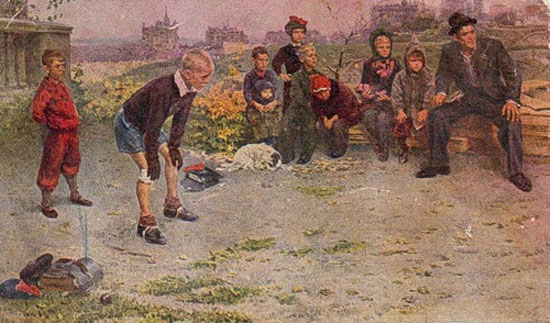 Взоры всех болельщиков устремлены вправо, туда, где идет 
напряженная борьба за мяч.
 Остальные игроки с мячом не изображены на полотне, но напряженное внимание зрителей свидетельствует
 о жаркой схватке.  
     Мужчина в шляпе и пиджаке, кажется, целиком захвачен зрелищем игры и очень  хочет принять в ней участие. В его позе художник сумел изобразить
 напряжение и готовность к порывистым движениям. 

Мужчина сидит, слегка расставив ноги, оперевшись ладонями о колени и подавшись вперед и вбок, туда, где игроки бьются за мяч. Вероятно, молодой мужчина и сам 
хорошо играет в футбол. 
А возможно, он вспомнил
 собственное детство и такие же игры с мячиком на пустыре.
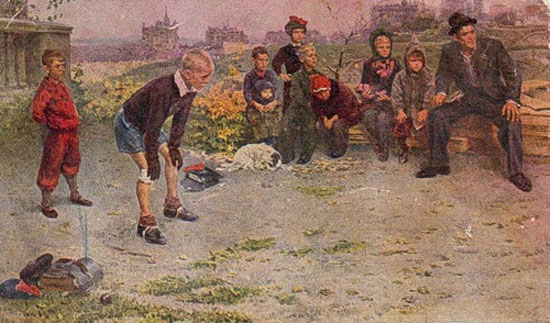 Мальчик в лыжном костюме и красном галстуке не меньше увлечен игрой. Он смотрит, вытянув голову вперед и приоткрыв рот. Мальчик с малышом на руках и девочка в школьной форме, с красным бантом в волосах, также внимательно смотрят за игрой. Другие девочки, сидящие на досках — с куклой, в капюшоне, в красной шапке, — более спокойно относятся к игре, но тем не менее внимательно за ней наблюдают. Самые спокойные, даже равнодушные к игре персонажи картины — малыш в пуховом платке и белый лохматый пес с черным ухом. Ребенок спокойно прислонился к брату, а собака свернулась клубочком и дремлет.
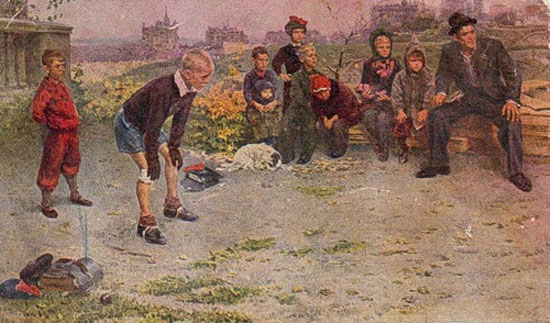 Картина написана в теплой цветовой гамме. Художник использует
 оттенки желтого, светло-коричневого, красного. 

Земля на картине светло-коричневая, вытоптанная, лишенная растительности, и зритель понимает: футбольная игра далеко не впервые проводится на этом пустыре. На кустарниках и поле можно увидеть золотистые листья, рыжевато-желтые доски играют роль лавочки для болельщиков. Красные тона отразились в костюме маленького мальчика, банте и шапочке девочек. Такие цвета помогают художнику передать 
напряженность действия, матча.
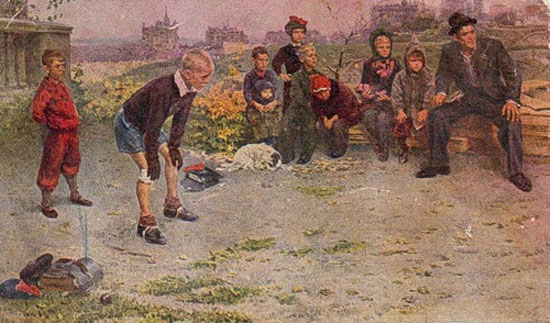 Картина Григорьева передает ощущение воздушности, прозрачности осеннего воздуха. 

Пейзаж в данной работе играет роль фона, он ненавязчив и исполнен в достаточно приглушенных красках: словно затуманенный город на заднем плане, темные и теплые тона земли, светлые неяркие кустарники. Все в картине подчинено основному замыслу художника и тонкого психолога: наиболее точно изобразить 
юного вратаря, всецело увлеченного игрой и ответственно относящегося к своей роли.
 Картина Григорьева — это рассказ о 

детях послевоенного времени, играющих в футбол.